A kommunikáció modellje
A kommunikáció fogalma
A kommunikáció kifejezés információcserét jelent, ami valamilyen jelrendszer segítségével történik.
Ilyen jelrendszer például a beszélt nyelv,  az írás,  a kép,  a mozdulatsor stb.
A kommunikáció már az állatok között is jelen van (mozgással, hangjelzéssel stb.)
A kommunikáció általános modelljét Claude Shannon dolgozta ki 1949-ben
A kommunikációs folyamatot többféle szempont szerint  lehet csoportosítani
A kommunikációs folyamatok csoportosítása
Alkalmazott jelrendszer szerint
Verbális-szóban történik
Non-verbális- nem szóban történik, pl. írás, arckifejezés, zászlójel stb.
A közlő szándéka szerint:
Szándékos
Nem szándékos (pl. véletlenül meghallott beszélgetés)
A kommunikációban résztvevők száma szerint
Intraperszonális kommunikáció- egy emberen belül (magában beszél, belső monológ)
Interperszonális kommunikáció-két ember között
Csoport kommunikáció-több ember között
Tömegkommunikáció: az információ tömegekhez jut el
Kommunikációs szintek
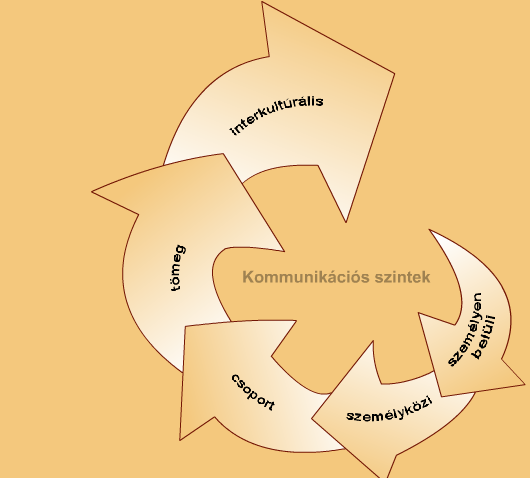 A Shannon-modell (1949)
A kommunikációban az  adó közli az információt.
Valamilyen jelrendszer segítségével kódolja ( pl. a gondolatból szöveg lesz a  a nyelv segítségével)
A kommunikáció valamilyen csatornán zajlik, ami közvetíti a jeleket. (pl. beszéd esetén a levegő, telefon esetén a vezeték)
A vevő veszi az információt dekódolja ( értelmezi a szöveget, felfogja)
Mindig van zavaró tényező a kommunikációban ez a zaj 
Az üzenet vevője reagál, válaszol az üzenetre visszacsatolás
A Shannon - modell
Gyakorlati példa –az emberi beszéd
Két ember beszélget
Forrás: az egyik ember tudata(gondolata)
Kódolás: hangképző szervek (gége, ajak, fogak) beszéd keletkezik
A jel hang, ami hullámként terjed.
A csatorna levegő
Zaj: minden olyan külső hatás ami zavarja beszéd megértését
Dekódolás: a másik ember a fülével felfogja hanghullámot, és zagya értelmezi
A vevő az az ember aki hallja az üzenetet
A személyközi kommunikáció összetevői
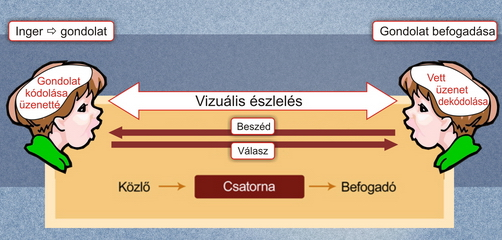 A kommunikáció tér és idő dimenziója
A kommunikáció fontos jellemzője az idő és a tér dimenzió
Bizonyos kommunikációs formák csak akkor működnek, ha az adó és a vevő egy térben és egy időben van jelen (pl. beszéd)
Vannak olyan kommunikációs csatornák, formák amely tér függetlenek pl. telefon,chat, élő tv műsor a kommunikáló felek egymástól távol vannak, de azonos időben kommunikálnak
Létezik idő független kommunikáció más időben küldik és más időben veszik az üzenetet, de azonos térben  faliújság,búcsúlevél  
A kommunikációnak van olyan formája is, ami tér és idő független email, levél, videó,tv, mozi
Az kommunikáció plusz információi
A kommunikációt ki lehet egészíteni kiegészítő jelekkel pl. arckifejezés a beszélgetés alatt
Nyílt kommunikáció: a vevő látja  vagy hallja a kommunikációt és az adó ezt tudjaszándékos ,kiegészítő információt tud adni pl. arckifejezés
Zárt kommunikáció: a vevő nem látja, hallja az adót, amit az adó tudaz adó más technikát választ, ami áthidalja  a tér-idő korlátot
Ha sem vevő, se az adó nem észleli a másikat, akkor a jelek elvesznek (sötét terület)
Ha a vevő látja az adót, de az nem tudja ezt, akkor vak területről beszélünk az adó nem tudja kihasználni a  plusz lehetőséget!
Az emberi kommunikáció kialakulása- a beszéd és az írás
Az előember (Homo habilis, Homo erectus) még csak kézjelekkel, hangjelekkel közölte az információt a többiekkel.
A két lábra állás tette lehetővé a kézjellel történő kommunikációt
A felegyenesedett ember gerince, agytérfogata, hangképzése megváltozott.
A beszéd megjelenése volt a következő lépés az emberek közötti kommunikáció fejlődésében.(Homo Sapiens- Kb. 30 ezer évvel ezelőtt)
A beszéd még mindig helyhez és időhöz kötött kommunikációt tett lehetővé akkor működik, ha mindkét fél jelen van és hallja egymást!
Az írás a Kr.e. IV. évezredben jelent meg, ez lehetővé tette az idő  és tér független kommunikációt akkor is tudok információt közölni, ha különböző időben vagyunk az adott helyen, vagy máshol vagyunk.
Az egyre fejlettebb emberi társadalom egyre fejlettebb kommunikációt kívánt az egyre fejlettebb kommunikáció egyre fejlettebb társadalmi rendszert eredményezett kölcsönhatás
A kommunikáció fejlődése- a könyvnyomtatás
Az írás alapú kommunikáció időigényes, bonyolult.
A nyomtatás kifejlesztése az 1450-es években meggyorsította a nagy mennyiségű szöveges információ előállítását.
A könyvnyomtatás Gutenberg találmánya
A könyv fontos kommunikációs eszközzé vált
 szélesebb körhöz jut el az információ
 nagy mennyiségű információt lehet így közölni
 nincs visszacsatolás, egyoldalú a kommunikáció
Gutenberg könyv nyomdája (1452)
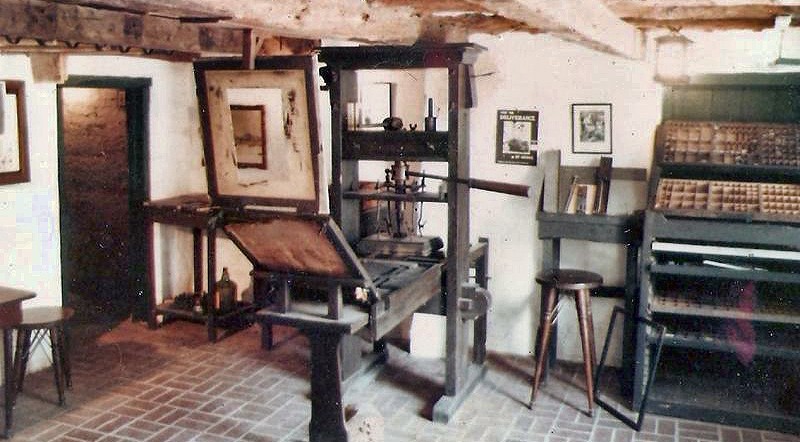 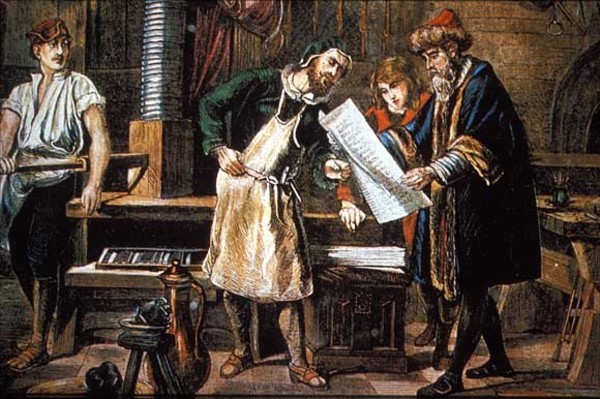 A technikai eszközök megjelenése a kommunikációban
A kommunikáció  során az ember igyekezett áthidalni a térbeli távolságot.
Az ókorban lovas futárok vitték az információkat az uralkodónak.
Több civilizáció kísérletezett füst és tűzjelek adásával nagy a zaj, félreérthető!
A XIX. században az elektromossághoz kapcsolódó felfedezések tetté lehetővé a távíró (Morse), majd a telefon  (Bell) megjelenését.
A telefon biztosította a gyors, tér független kommunikációt ugyanakkor vezetékhez kötött.
A XX. század elején a rádió megjelenése (Marconi,Tesla, Popov) biztosította a vezeték független kommunikáció megjelenését tv, rádió adások!
Graham Bell és a telefon
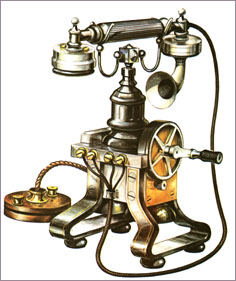 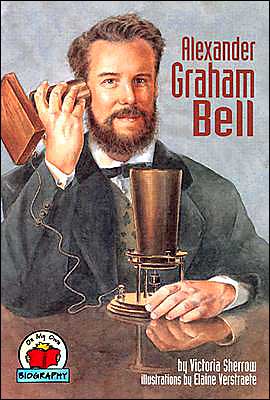 Távíró és Morse-jelek
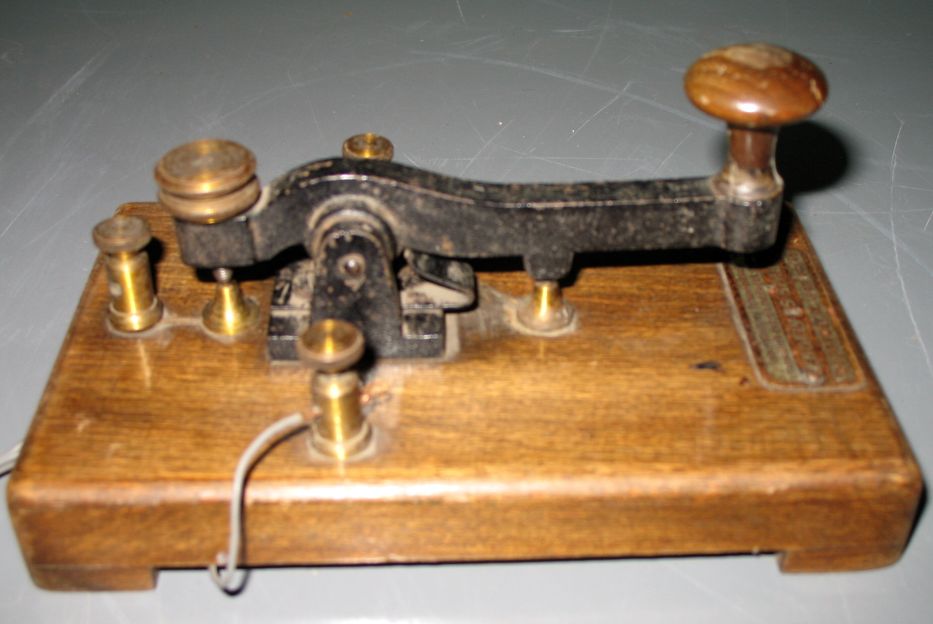 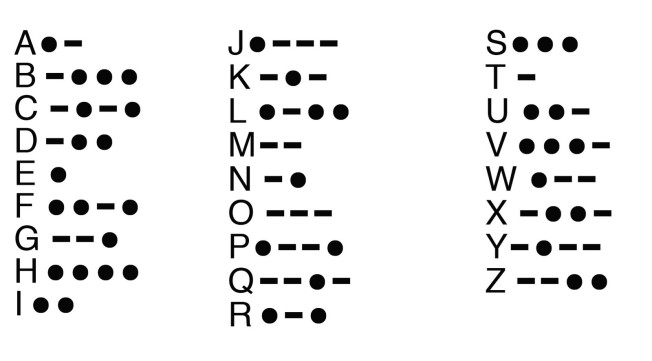 Számítógép és kommunikáció
A XX. század második felében a számítógép megjelenése forradalmasította az információ tárolást, feldolgozást és a kommunikációt.
Napjainkban a legfontosabb kommunikációs csatorna a világméretű számítógép hálózat, az internet.
Az interneten a webes felületeken szöveges, képi, hang, mozgókép formában tárolt információkat is megoszthatunk másokkal
Az internet nyújtotta kommunikációs eszközök függetlenek a tértől, sokszor az időtől is.
A számítógép segítségével újfajta kommunikációs lehetőségek jelentek meg (email, chat, telefonálás neten)
Az elektronikus kommunikáció
Az üzenet elektronikus jelekből áll
Formái:
Email
Weblap
Gyakorlati példa- rendelés a vendéglőben
A vendég az adó
Amikor szóban megfogalmazza a rendelését dekódolja a magyar nyelvre  az információt.
A csatorna a levegő, ami továbbítja  a hangot a pincérnek.
A pincér tud magyarul ,így dekódolja maga számár az információt (megérti)